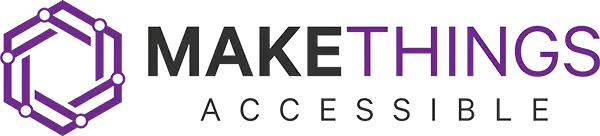 Lorem ipsum dolor sit amet, consectetur adipiscing elit
Curabitur at rhoncus tellus
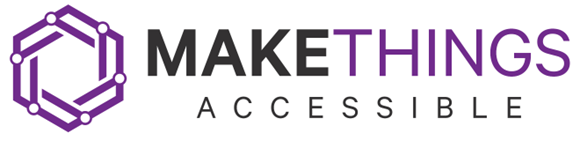 Nullam placerat
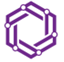 Lorem ipsum dolor sit amet, consectetur adipiscing elit
Nullam placerat, nunc quis luctus luctus, ligula neque finibus mi, nec faucibus eros felis sed tellus
In tempor elit eu lorem facilisis, eget tristique urna vulputate, nunc aliquam consequat magna vel pellentesque
Aenean ac scelerisque ex pellentesque habitant morbi tristique senectus et netus et malesuada fames ac turpis egestas
Donec at placerat eros
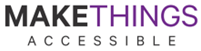 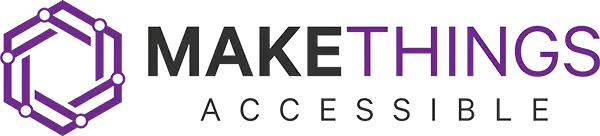 Agendum
Cras a mauris et velit lacinia dignissim vel dapibus sem
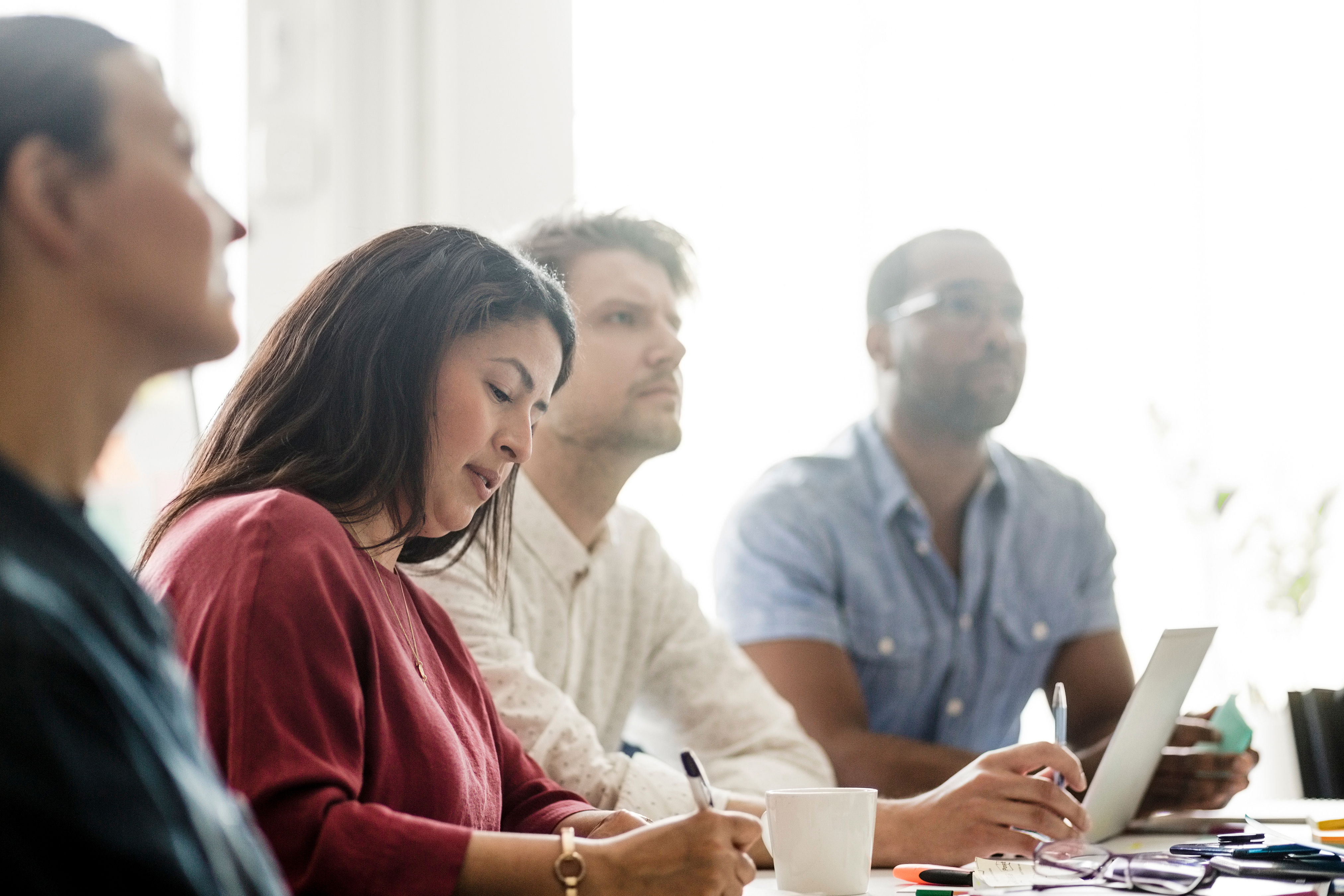 Proin ultricies condimentum risus, eu facilisis tortor eleifend non

Proin eget pulvinar quam, a tincidunt magna
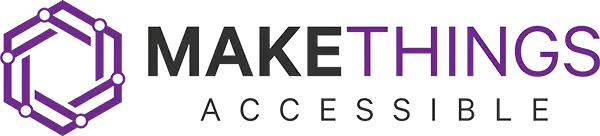 Agendum
Aenean ac scelerisque ex






Sit amet laoreet justo iaculis
Egestas non at mauris
Sed gravida leo eget congue elementum!
Donec at placerat eros
Curabitur at rhoncus tellus
Phasellus nulla dui
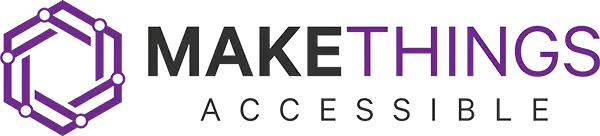 Agendum 2
Aenean ac scelerisque ex






Sit amet laoreet justo iaculis
Egestas non at mauris
Sed gravida leo eget congue elementum!
Donec at placerat eros
Curabitur at rhoncus tellus
Phasellus nulla dui
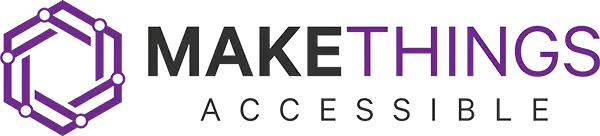 Aliquam erat volutpat
Tortor eget feugiat accumsa
In tempor elit eu lorem facilisis 

Vivamus convallis
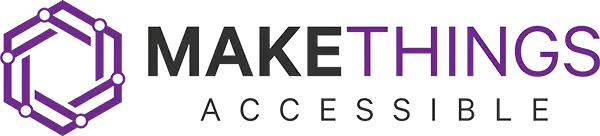 Ligula neque finibus mi
1.1 Phasellus sagittis nunc quis mauris semper
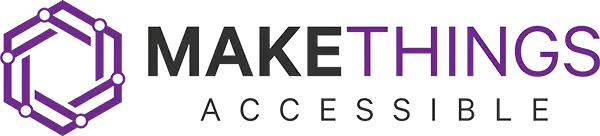 Phasellus sagittis?
Nunc aliquam consequat magna vel pellentesque. Aenean ac scelerisque ex.
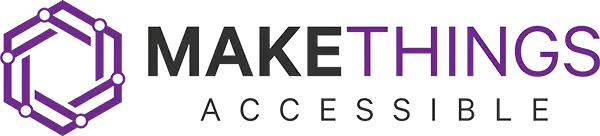 Ligula neque finibus mi
1.1 Faucibus eros felis sed tellus
Lorem ipsum dolor sit amet, consectetur adipiscing elit
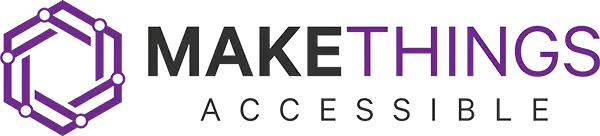 Morbi semper dolor eget mi tempor?
Mi tempor
Dapibus
Feugiat in massa 
Tempor
Praesent eu quam 
Tristique urna 
Vulputate
Gravida leo
Ultricies
Habitant morbi
Venenatis
Mauris
Sagittis/ultricies
Malesuada fames
Felis sed tellu
Porttitor neque
Scelerisque ex
Curabitur rhoncus
Tellus
Consectetur
Adipiscing ac
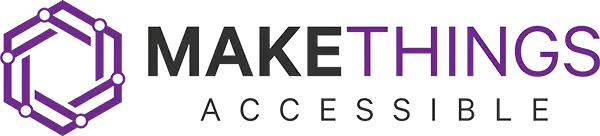 Proin eget pulvinar quam
I
Venenatis
Pellentesque
A bibendum nisi consectetur
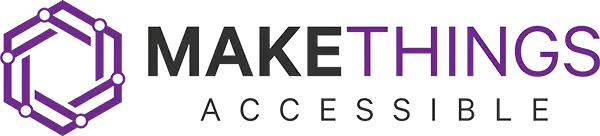 Aenean ac scelerisque ex
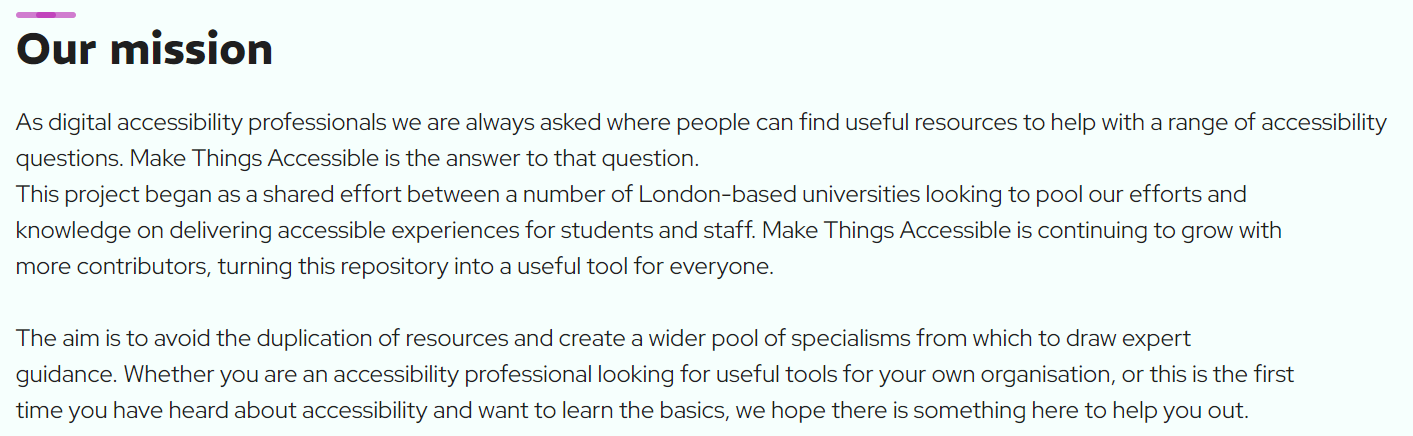 https://www.makethingsaccessible.com/about/
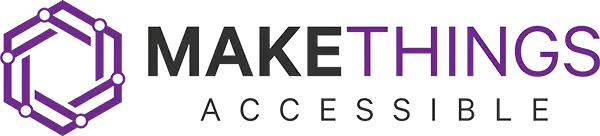 Fames ac ante
Fames ac ante (1999) dignissim vel dapibus sem 10 quis sapien massa. Adipiscing elit :
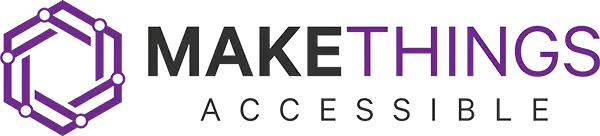 Aenean ac scelerisque ex
Aenean
Nullam placerat, nunc quis luctus luctus, ligula neque finibus mi head level.

Pellentesque habitant morbi tristique senectus et netus et malesuada fames ac turpis egestas.

Proin ultricies condimentum risus, eu facilisis tortor eleifend non.
[Speaker Notes: In a functional' type of organisation the staff work for their own line managers and report to them on a day-to-day basis. Any project work the organisation wishes to embark upon gets co-ordinated at the functional head level.]
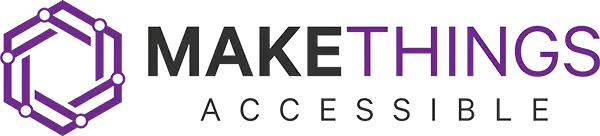 Sagittis
Dapibus sem
Facilisis tortor
Felis sed tellus 
Ligula neque
Laoreet
Phasellus sagittis nunc
Proin eget pulvinar quam 
Bibendum nisi consectetur